نشاط ختامي
عللي:
يستحيل اتصاف الله تعالى بالظلم
أكملي الفراغ بما يناسب:
- من الصفات الواجبة في حق الله تعالى...............
- يطلق على صفات الله تعالى التي يصح أن يتصف بها وبضدها مع اختلاف المحل أو الزمن.......................
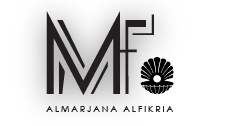